Ca Đoàn Thánh Giuse
Chúa Nhật II Mùa Vọng
Năm C
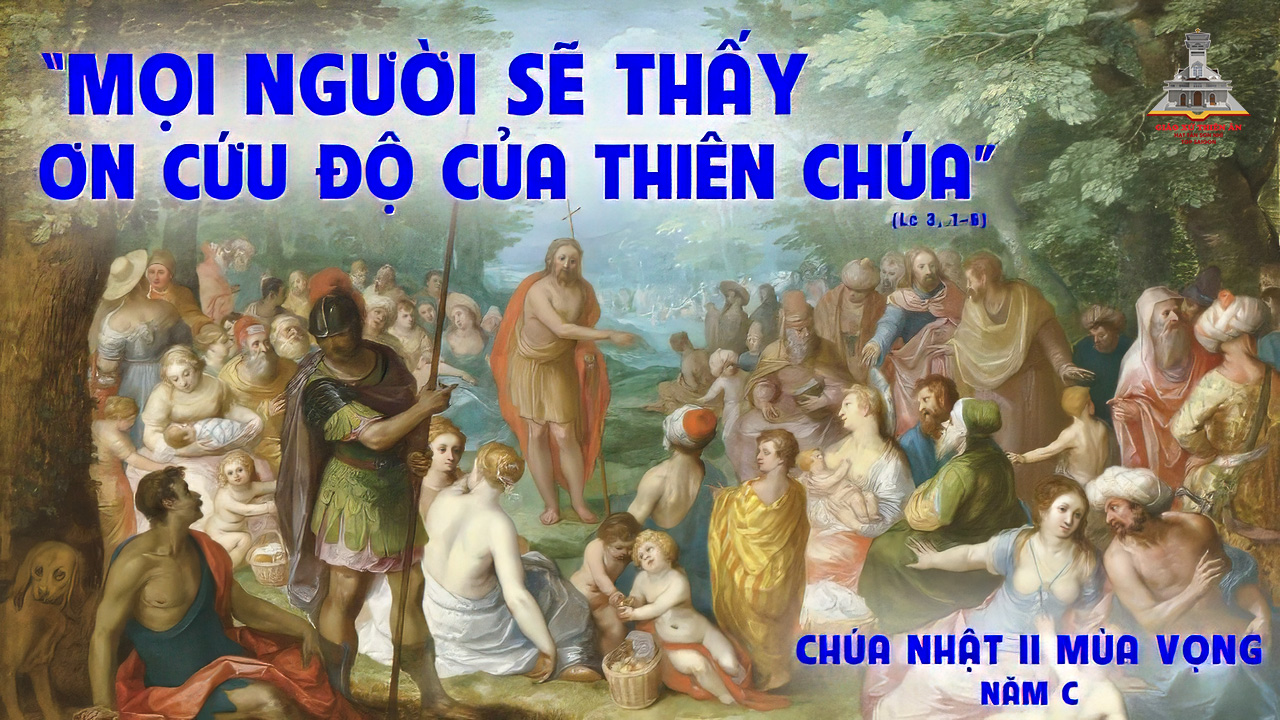 Tập Hát Cộng Đoàn
Đk: Việc Chúa làm cho ta, ôi thực vĩ đại. Ta thấy mình chứa chan niềm vui.
Alleluia… Alleluia
Hãy dọn đường cho Chúa, hãy sửa đường Chúa cho thẳng ngay, và mọi người sẽ thấy ơn Thiên Chúa cứu độ. Alleluia…
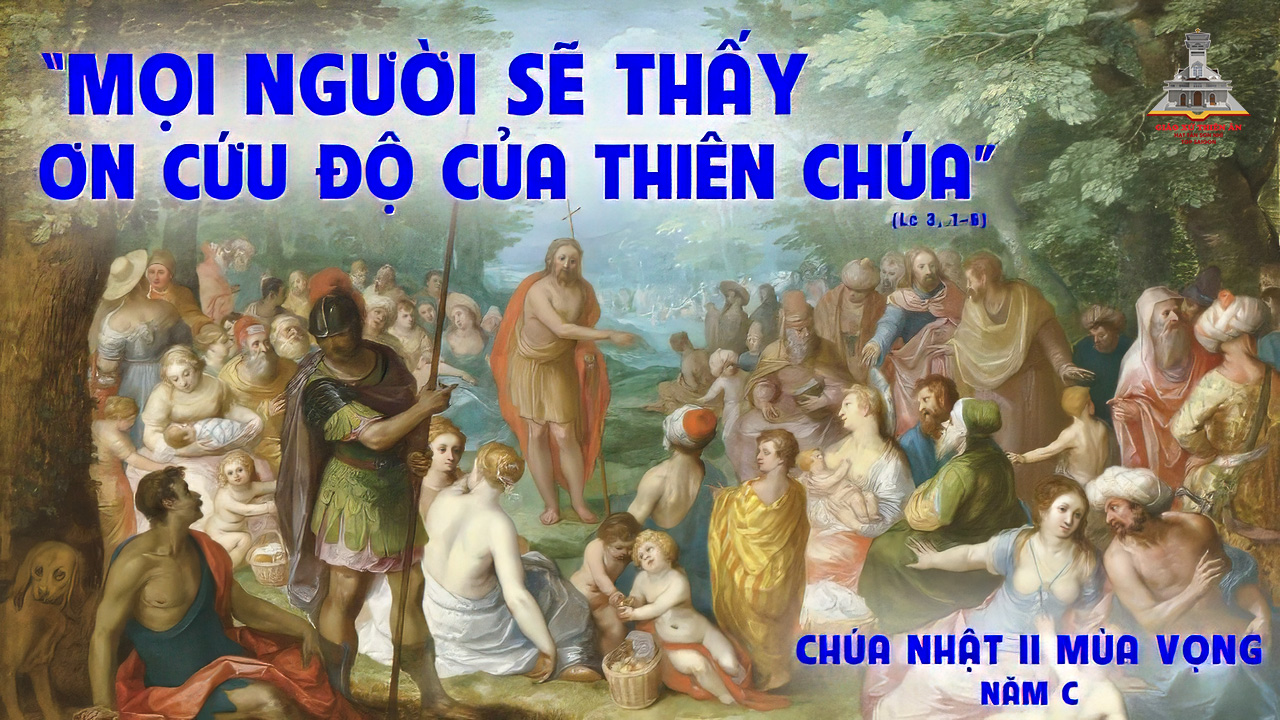 NHẬP LỄ  
Chúa Ngự Đến
Trần Anh Linh
Đk: Này hỡi dân Xi-on! Kìa Đấng cứu độ muôn dân Người sắp ngự đến, khiến lòng anh em hỷ hoan. Này hỡi dân Xi-on! Kìa Đấng cứu độ muôn dân Người sắp ngự đến khiến lòng anh em hỷ hoan.
Tk1: Người vừa lên tiếng, tiếng Người oai nghiêm, kìa Đấng cứu tinh muôn đời, đang đến cứu độ dân Người, cho lòng anh em ngợp vui.
Đk: Này hỡi dân Xi-on! Kìa Đấng cứu độ muôn dân Người sắp ngự đến, khiến lòng anh em hỷ hoan. Này hỡi dân Xi-on! Kìa Đấng cứu độ muôn dân Người sắp ngự đến khiến lòng anh em hỷ hoan.
Tk2: Người luôn nghe thấu những lời than van và đã đoái thương dân Người ban bánh lúc gặp cơ hàn, ban nguồn nước sống mọi nơi.
Đk: Này hỡi dân Xi-on! Kìa Đấng cứu độ muôn dân Người sắp ngự đến, khiến lòng anh em hỷ hoan. Này hỡi dân Xi-on! Kìa Đấng cứu độ muôn dân Người sắp ngự đến khiến lòng anh em hỷ hoan.
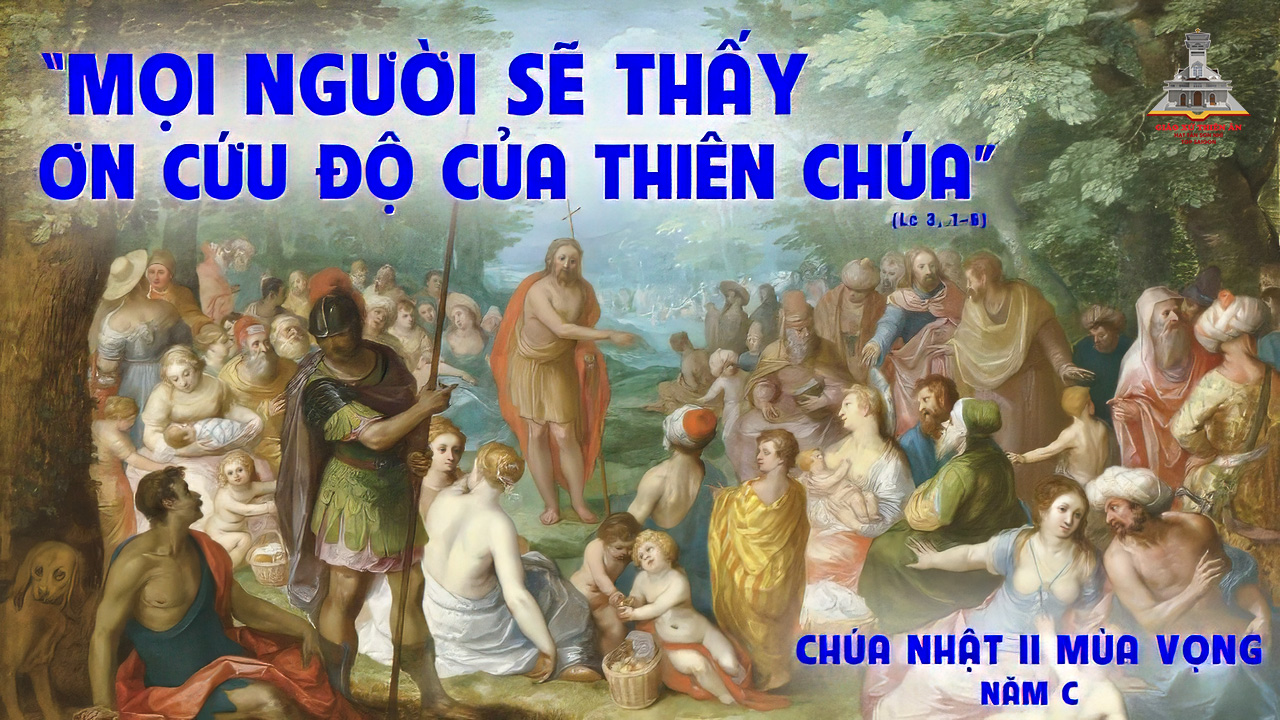 Bài Đọc 1:
Bài trích sách Ba-rúc.
Thiên Chúa sẽ cho thấy hào quang rực rỡ của ngươi.
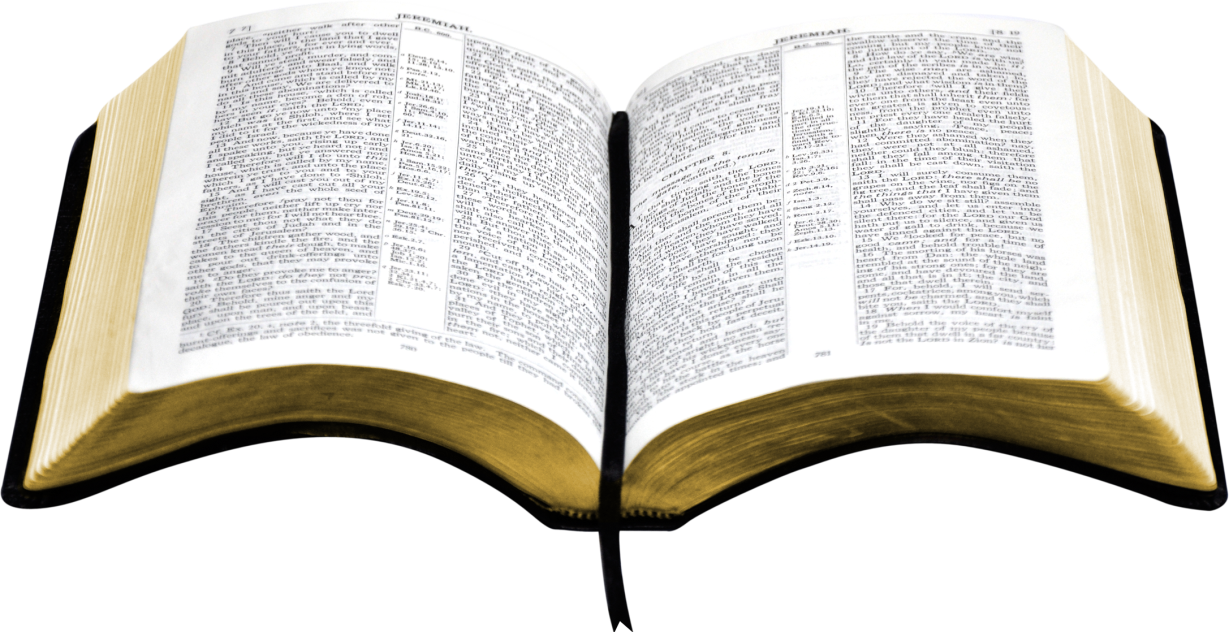 Thánh Vinh 125
Chúa Nhật II Mùa Vọng
Năm C
Lm. Kim Long
04 Câu
Đk: Việc Chúa làm cho ta, ôi thực vĩ đại. Ta thấy mình chứa chan niềm vui.
Tk1: Từ Si-on khi được Chúa dẫn về, ta ngỡ ngàng tựa trong giấc mơ. Tiếng cười rộn rã đôi môi, lời hoan ca vang rền cửa miệng.
Đk: Việc Chúa làm cho ta, ôi thực vĩ đại. Ta thấy mình chứa chan niềm vui.
Tk2: Này chư dân to nhỏ với nhau rằng: Ôi Chúa làm việc bao lớn lao. Chúa làm việc lớn lao thay, và ta nay vui mừng dẫy tràn.
Đk: Việc Chúa làm cho ta, ôi thực vĩ đại. Ta thấy mình chứa chan niềm vui.
Tk3: Nguyện anh em lao tù Chúa đưa về, như suối cạn miền Nam đón mưa. Lúc này buồn bã đi gieo, mùa mai sau vui mừng hái gặt.
Đk: Việc Chúa làm cho ta, ôi thực vĩ đại. Ta thấy mình chứa chan niềm vui.
Tk4:  Họ ra đi, đi mà đẫm châu lệ, gieo vãi từng hạt ươm giống đây. Lúc về, về sẽ reo vui, và trên vai mang nặng lúa vàng.
Đk: Việc Chúa làm cho ta, ôi thực vĩ đại. Ta thấy mình chứa chan niềm vui.
Bài Đọc 2:
Bài trích thư của thánh Phao-lô tông đồ gửi tín hữu Phi-líp-phê.
Anh em hãy nên tinh tuyền, đừng làm gì đáng trách, trong khi chờ đợi ngày Đức Ki-tô quang lâm.
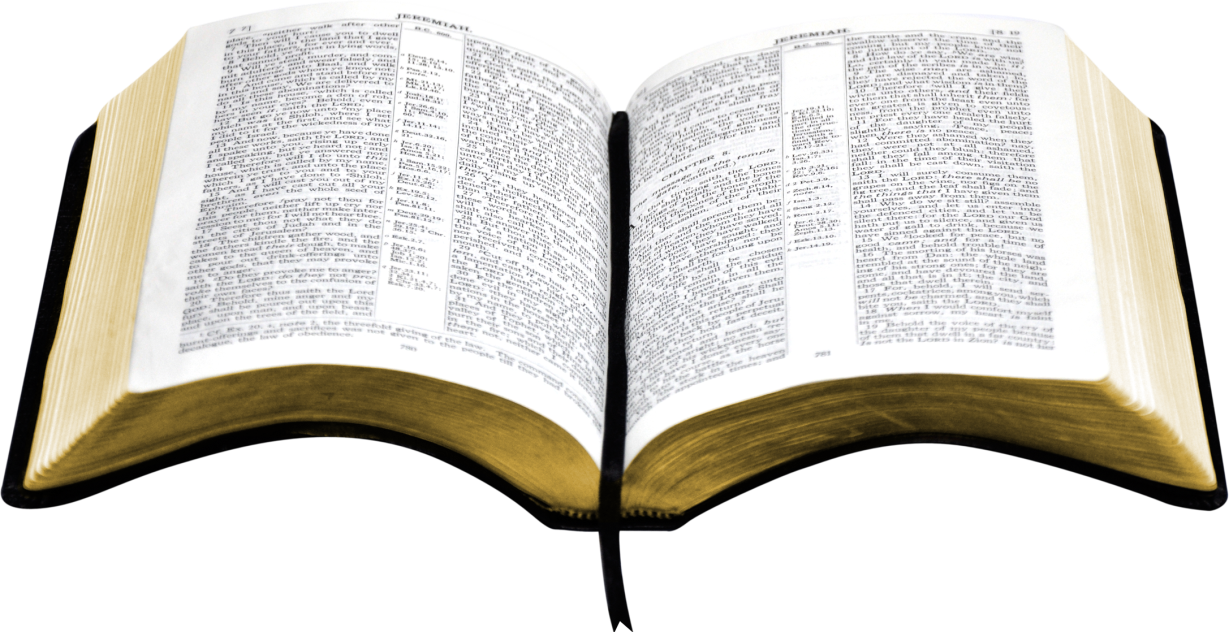 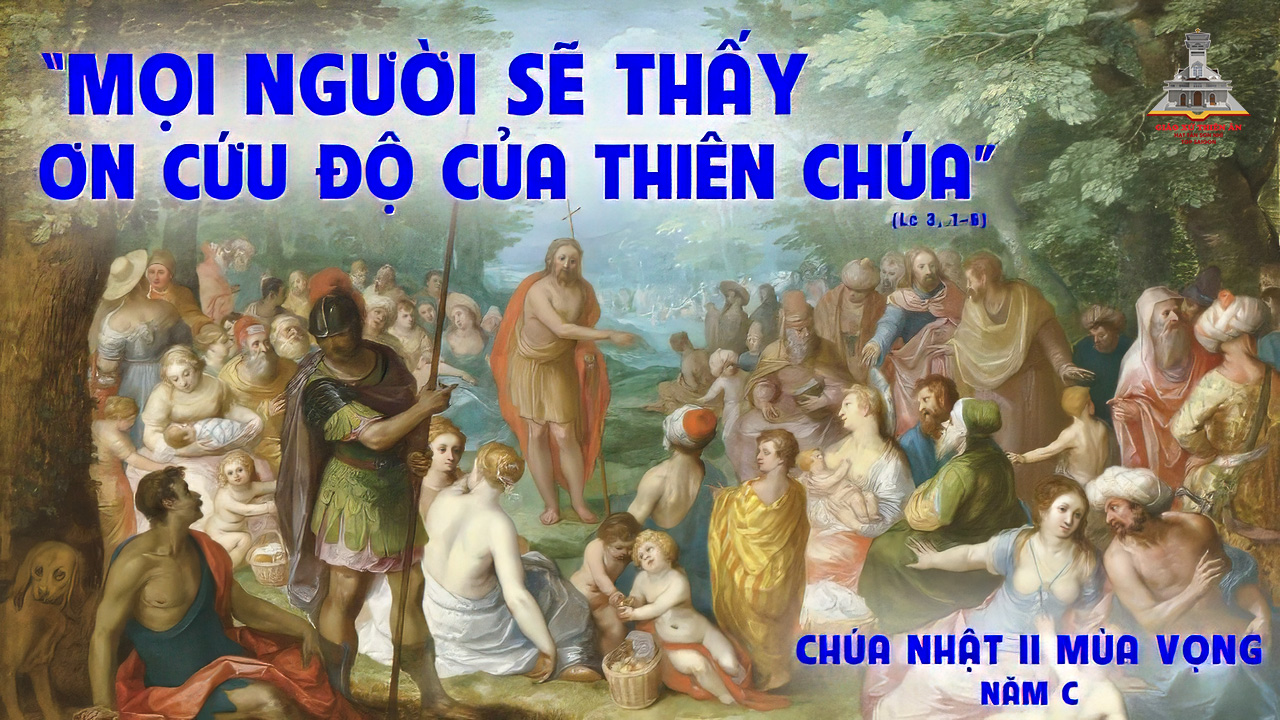 Alleluia… Alleluia
Hãy dọn đường cho Chúa, hãy sửa đường Chúa cho thẳng ngay, và mọi người sẽ thấy ơn Thiên Chúa cứu độ. Alleluia…
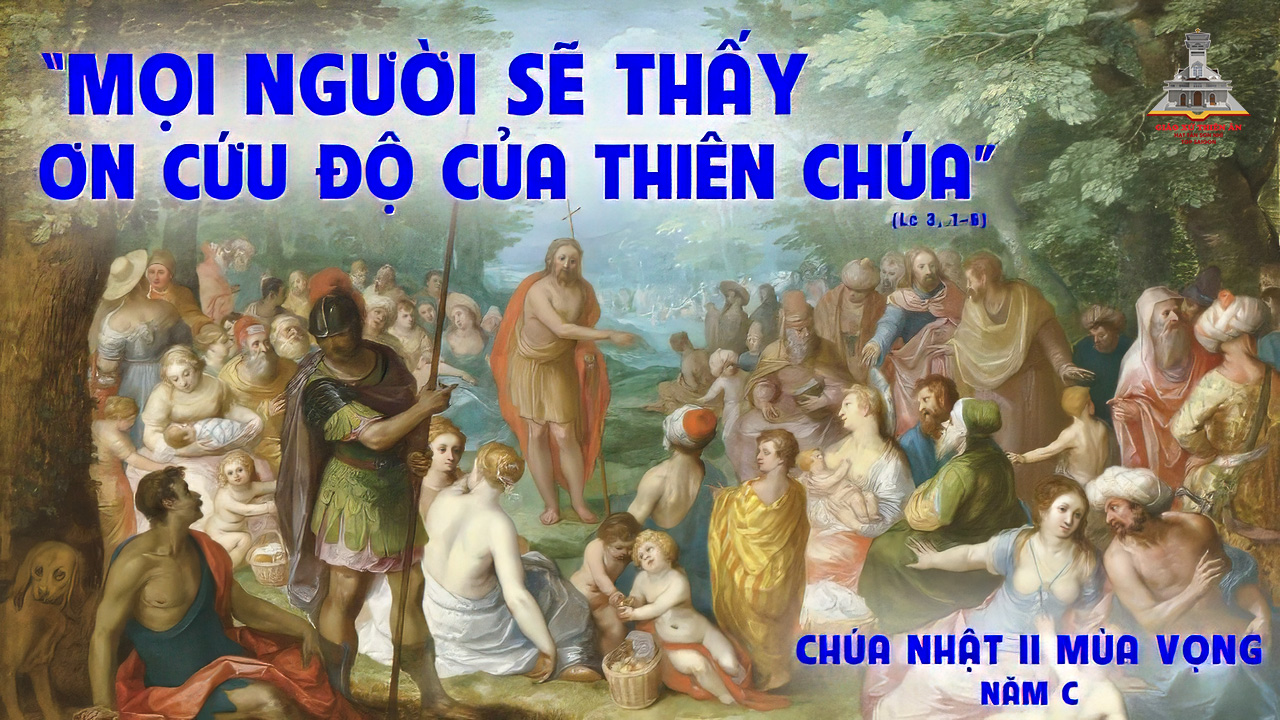 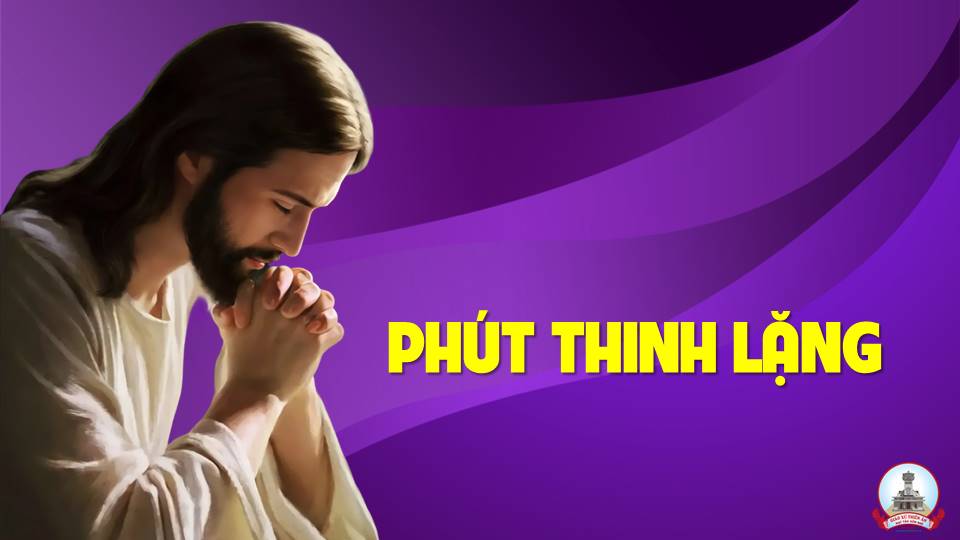 KINH TIN KÍNH
Tôi tin kính một Thiên Chúa là Cha toàn năng, Đấng tạo thành trời đất, muôn vật hữu hình và vô hình. Tôi tin kính một Chúa Giêsu Kitô, Con Một Thiên Chúa,
Sinh bởi Đức Chúa Cha từ trước muôn đời. Người là Thiên Chúa bởi Thiên Chúa, Ánh Sáng bởi Ánh Sáng, Thiên Chúa thật bởi Thiên Chúa thật,
được sinh ra mà không phải được tạo thành, đồng bản thể với Đức Chúa Cha: nhờ Người mà muôn vật được tạo thành. Vì loài người chúng ta và để cứu độ chúng ta,
Người đã từ trời xuống thế. Bởi phép Đức Chúa Thánh Thần, Người đã nhập thể trong lòng Trinh Nữ Maria, và đã làm người.
Người chịu đóng đinh vào thập giá vì chúng ta, thời quan Phongxiô Philatô; Người chịu khổ hình và mai táng, ngày thứ ba Người sống lại như lời Thánh Kinh.
Người lên trời, ngự bên hữu Đức Chúa Cha, và Người sẽ lại đến trong vinh quang để phán xét kẻ sống và kẻ chết, Nước Người sẽ không bao giờ cùng.
Tôi tin kính Đức Chúa Thánh Thần là Thiên Chúa và là Đấng ban sự sống, Người bởi Đức Chúa Cha và Đức Chúa Con mà ra,
Người được phụng thờ và tôn vinh cùng với Đức Chúa Cha và Đức Chúa Con: Người đã dùng các tiên tri mà phán dạy. Tôi tin Hội Thánh duy nhất, thánh thiện, công giáo và tông truyền.
Tôi tuyên xưng có một Phép Rửa để tha tội. Tôi trông đợi kẻ chết sống lại và sựsống đời sau. Amen.
LỜI NGUYỆN TÍN HỮU
Anh chị em thân mến, Thiên Chúa mời gọi con người hiệp thông với Chúa và với nhau. Để đáp lại lời mời gọi đó, con người phải hoán cải con tim, rồi suốt cuộc đời, phải ăn năn sám hối. Với lòng thống hối chân thành vì những lỗi lầm đã phạm, chúng ta cùng khiêm tốn nguyện xin.
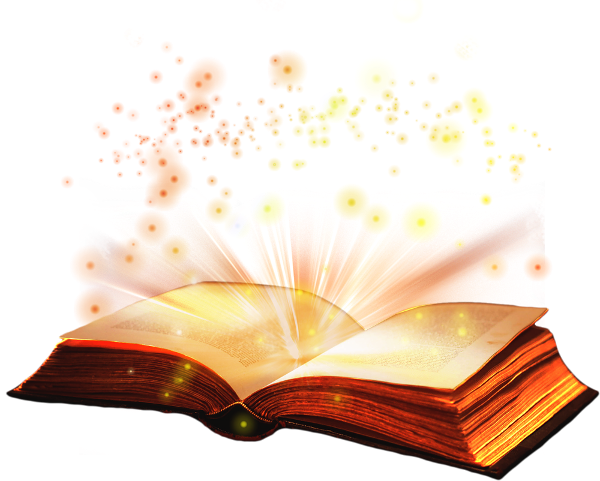 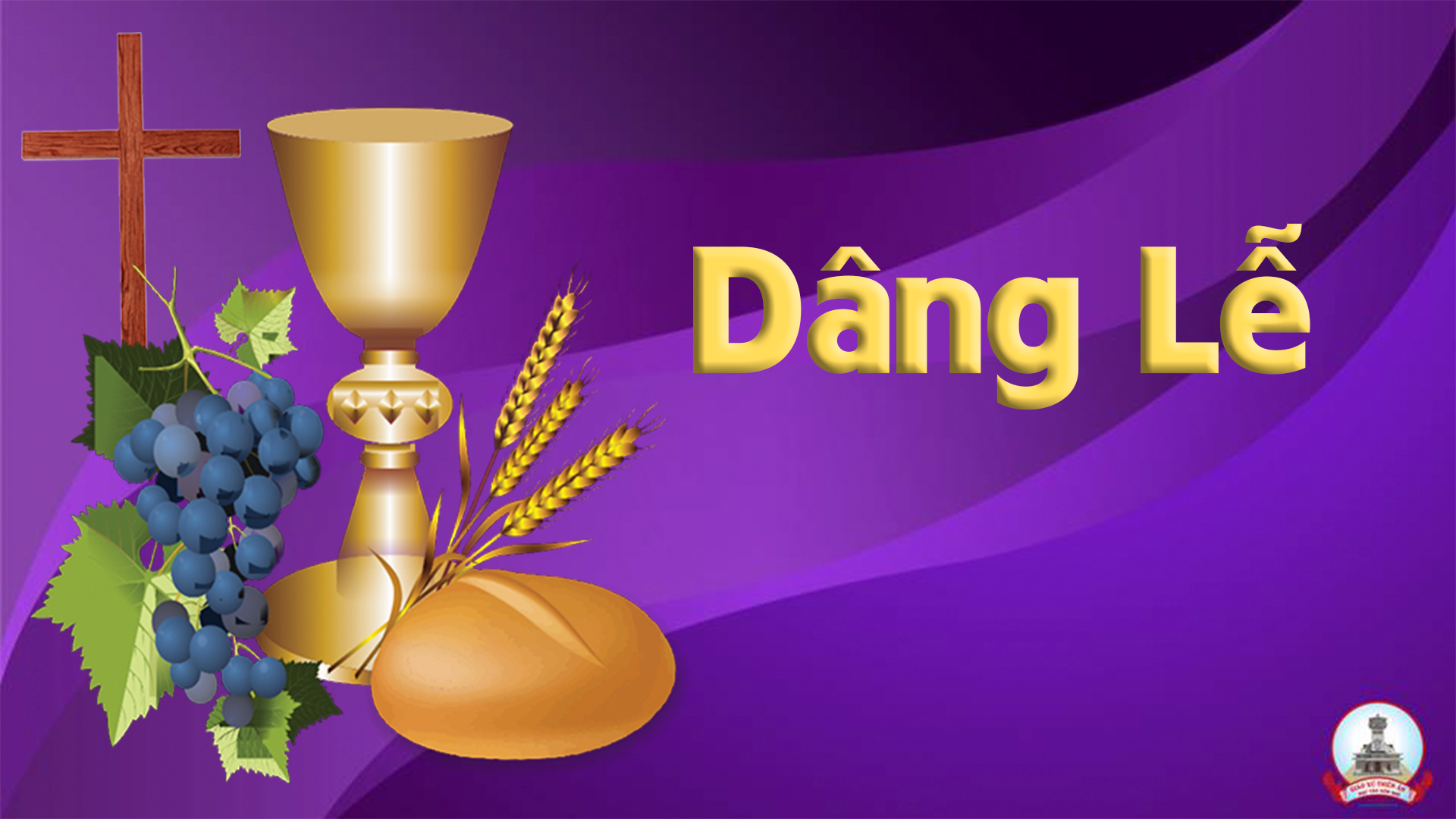 Lễ Dâng Mùa Vọng
Linh Huyền Dung
Tk1: Trong tâm tình chờ mong Chúa đến con xin dâng lên lễ dâng mọn hèn, là lòng thành thống hối ăn năn. Xin Chúa xót thương ban xuống muôn ơn để đổi mới tâm hồn con đây.
Đk: Bánh với rượu đoàn con tiến dâng xin Chúa thương đổ tràn thánh ân.
Tk2: Con van nài Ngài ơi mau đến tâm tư con mong Chúa bao tháng ngày, nguyện trời cao đổ xuống sương mai. Mưa Đấng Cứu Tinh, mưa Đấng Công Bình để giải thoát cứu độ  nhân gian.
Đk: Bánh với rượu đoàn con tiến dâng xin Chúa thương đổ tràn thánh ân.
Tk3:  Cho con lòng quảng đại tha thứ xua tan đi bao rẽ chia oán thù, nguyện từng ngày luôn sống khiêm nhu. Nên máng rơm hèn xưa chốn Bê-lem làm lễ dâng lên Ngài hôm nay.
Đk: Bánh với rượu đoàn con tiến dâng xin Chúa thương đổ tràn thánh ân.
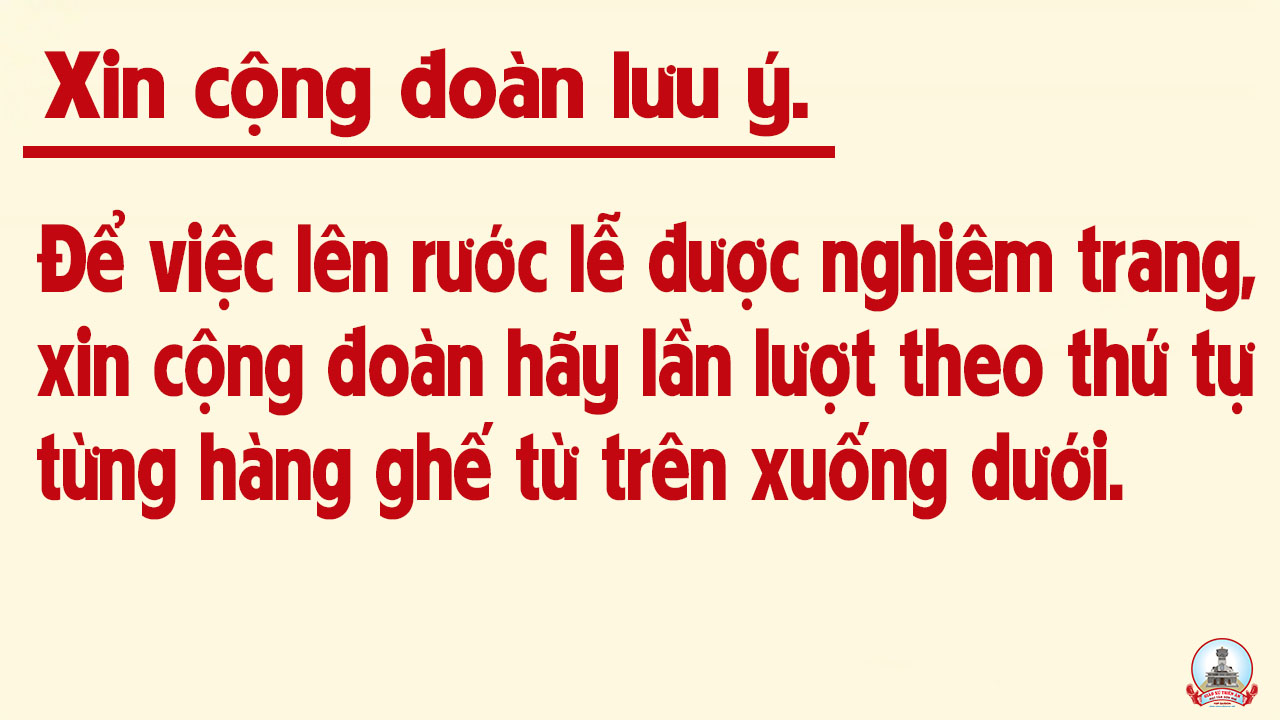 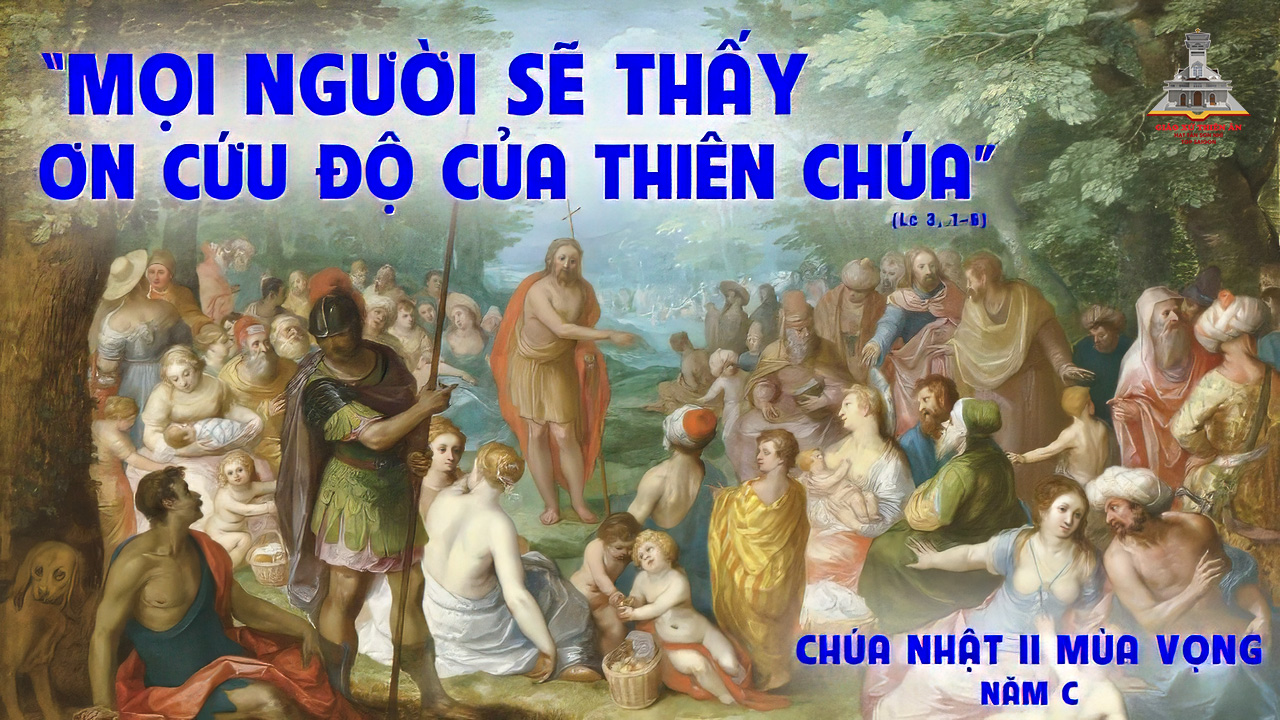 Ca Nguyện Hiệp LễChúa Đến Gian Trần
Vị Thiên
Tk1:  Trong đêm âm u mong ánh sáng soi, mong Trời mở ơn cứu độ. Bao nhiêu năm qua khao khát suối trong, xin Ngài đổ mưa thánh ân. Maranatha! Đấng cứu tinh lạy Ngài viếng thăm, thế nhân đang lầm than xót xa chờ ánh hy vọng.
Đk: Chúa đã đến như Hừng Đông Công Chính. Chúa sẽ đến trong Ánh Dương Công Bình. Chúa đã đếb tặng ban nguồn ơn thánh. Chúa sẽ đến dẫn ta vào nguồn vui.
Tk2:  Khi xưa Gio-an đã cất tiếng hô mở đường lối cho Chúa Trời. Tâm can ăn năn hãy sám hối luôn, để nhận được ơn thứ tha. Và ta sẽ thấy Đấng cứu tinh ở giữa chúng ta, cứu những ai cậy trông thiết tha vào Chúa nhân lành.
Đk: Chúa đã đến như Hừng Đông Công Chính. Chúa sẽ đến trong Ánh Dương Công Bình. Chúa đã đếb tặng ban nguồn ơn thánh. Chúa sẽ đến dẫn ta vào nguồn vui.
Tk3: Vui lên anh em khi Đấng cứu tinh chính Người giáng lâm huy hoàng. Nâng ta lên cao xa lánh chước ma, kết liên phàn nhân với Cha. Đồng thanh ta hãy chúc khen Cha cùng với Chúa Con với Thánh Linh ngàn muôn phúc vinh ngời sáng Thiên Đàng.
Đk: Chúa đã đến như Hừng Đông Công Chính. Chúa sẽ đến trong Ánh Dương Công Bình. Chúa đã đếb tặng ban nguồn ơn thánh. Chúa sẽ đến dẫn ta vào nguồn vui.
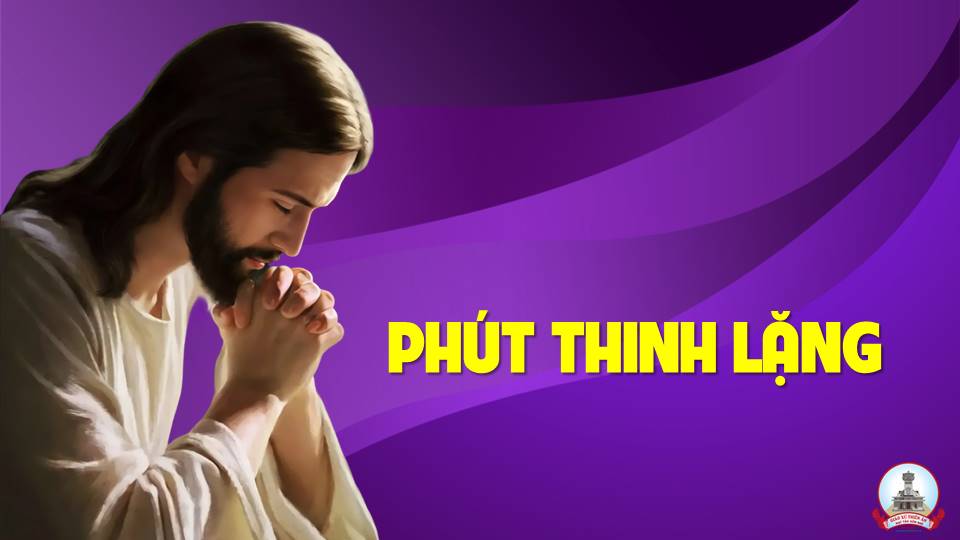 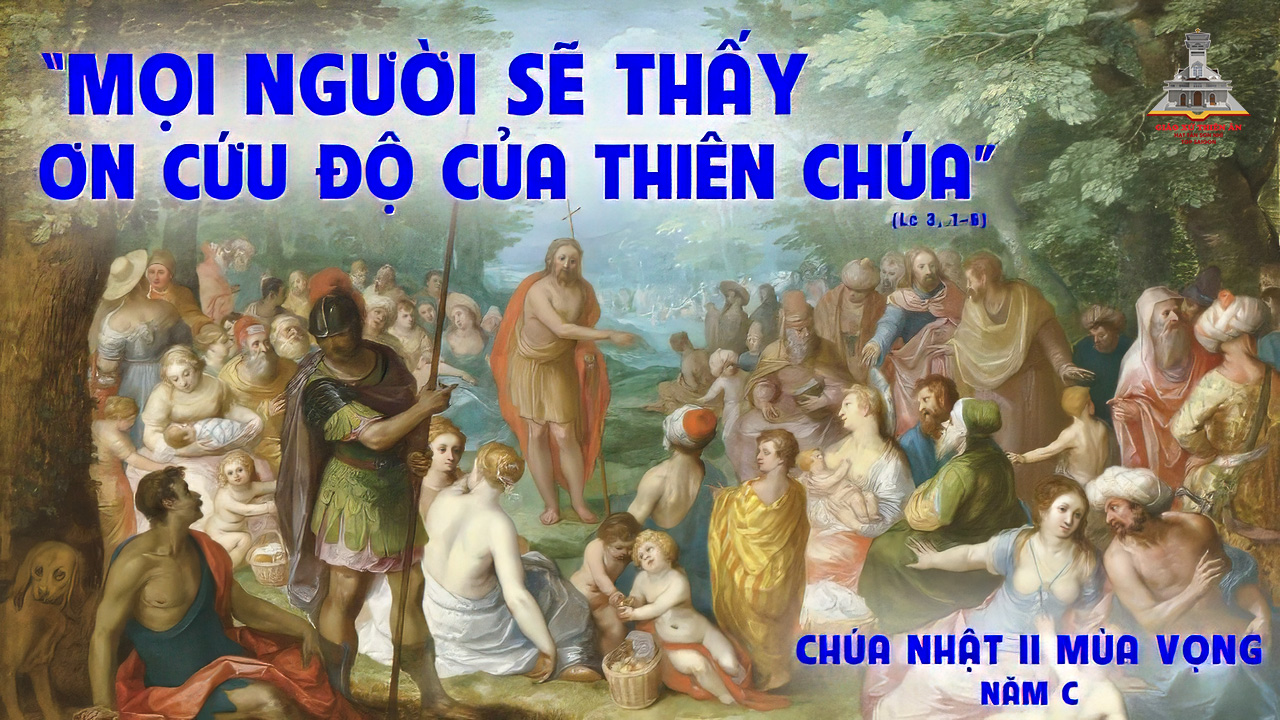 Ca kết LễHỡi Mây Ngàn 
Hải Ánh
Đk: Trời cao hãy đổ sương xuống. Hỡi mây ngàn hãy mưa Đấng công chính! Trời cao hãy đổ sương xuống. Trái đất hãy sinh Đấng cứu chuộc tôi!
Tk1:  Đêm tối mong ngày mau về, như nai khát mong tìm tới suối. Chúa ơi, hồn con mong Chúa đêm ngày, ăn năn hối tội, lạy Chúa con đây!
Đk: Trời cao hãy đổ sương xuống. Hỡi mây ngàn hãy mưa Đấng công chính! Trời cao hãy đổ sương xuống. Trái đất hãy sinh Đấng cứu chuộc tôi!
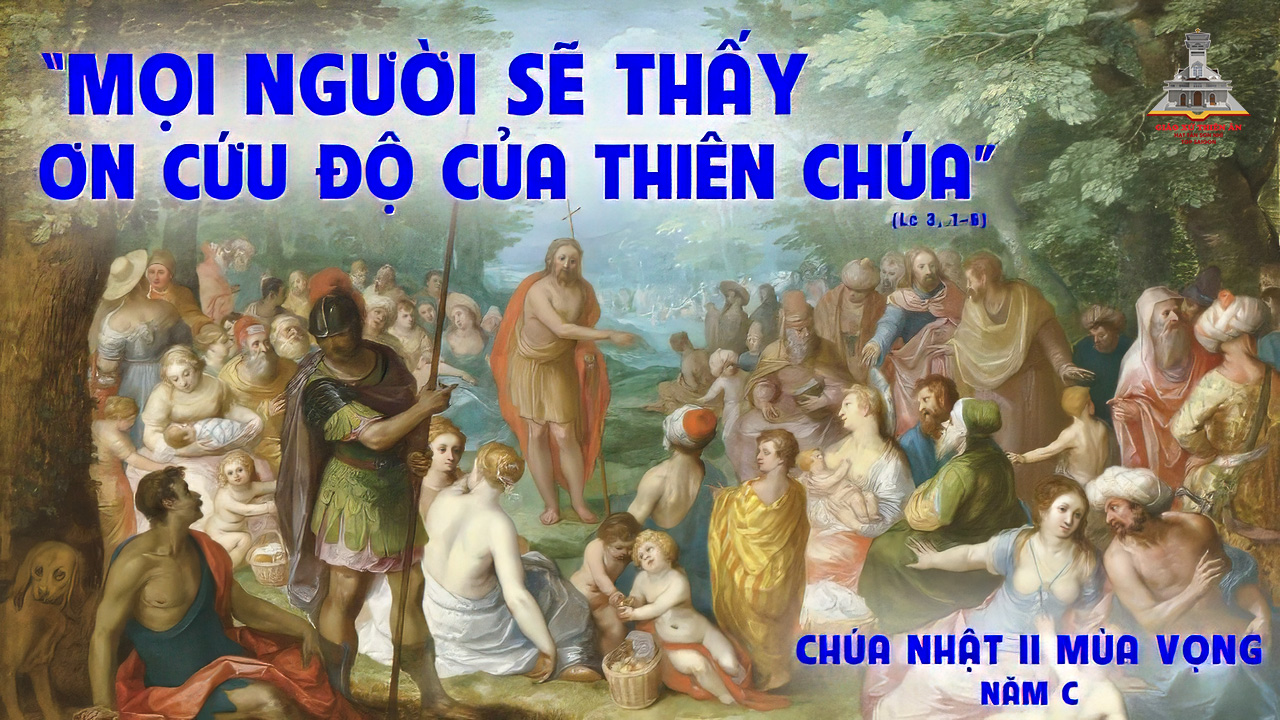